7th European Conference on ICT for Transport Logistics
Title:		Title
Presenter:	First Name, Surname, Academic Title
Date:		Date
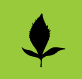 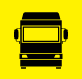 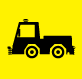 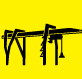 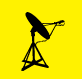 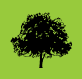 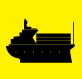 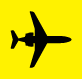 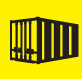 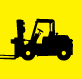 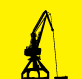 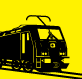 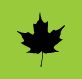 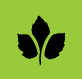 Content
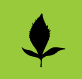 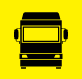 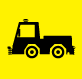 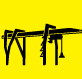 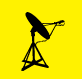 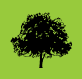 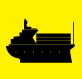 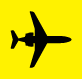 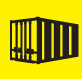 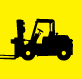 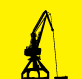 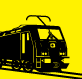 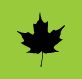 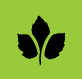 Your presentation (max. 5 slides)
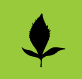 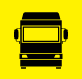 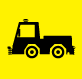 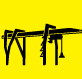 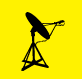 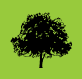 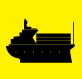 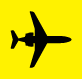 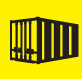 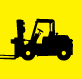 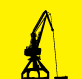 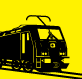 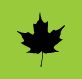 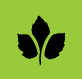 Conclusion
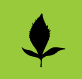 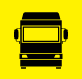 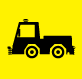 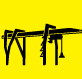 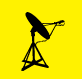 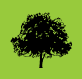 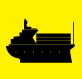 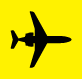 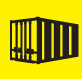 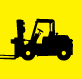 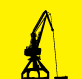 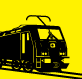 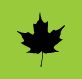 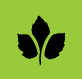